The Information-Processing Model of Memory
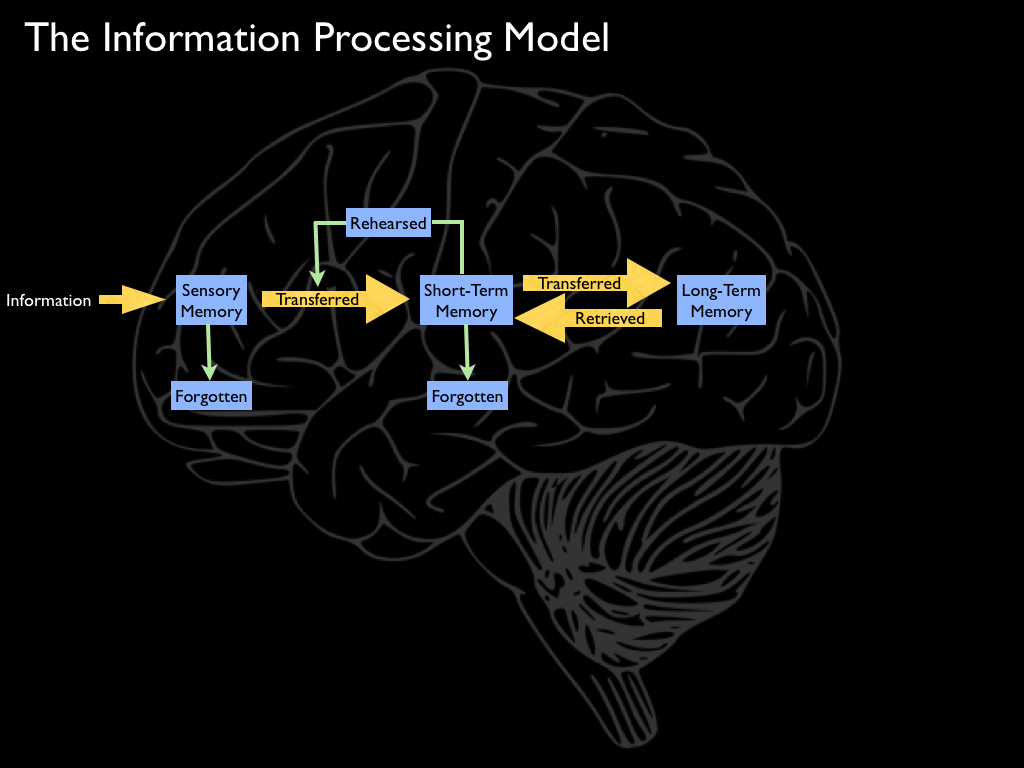 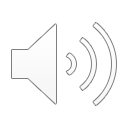 Evidence for the Information- Processing Model of Memory
Physiological Evidence
Typical Confusion Errors
Serial Position Effect
Retrograde Amnesia
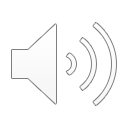 Levels (Depths) of Processing Theory:A Popular Alternative to the Information-Processing Model
There is no separate STM & LTM
The depth at which you process an incoming stimulus 
Determines how well it is remembered
Deeper processing leads to better memory
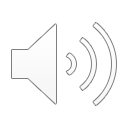 Levels of Processing: An Example
A memory experiment where subjects process information 
in one of three ways:
Physical Appearance: “Is the word printed in capital letters?
Acoustic Processing: “Does the word rhyme with ‘pain’?”
Semantic Processing: “Does the word fit in the following sentence?:
Bill ate the ________ for lunch yesterday.”
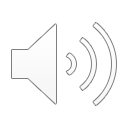 Depths of Processing
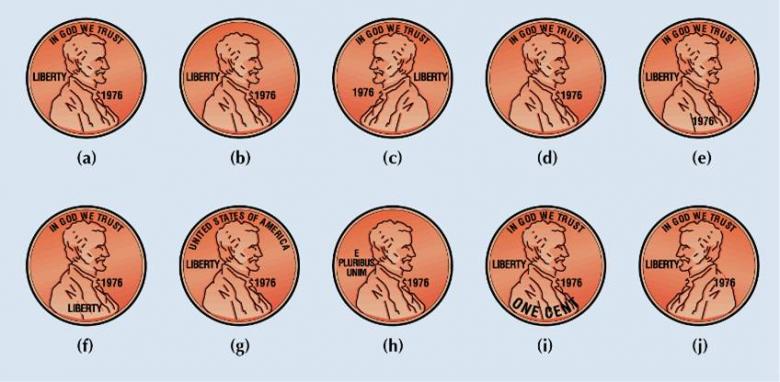 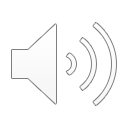